«Правила большого футбола»
Поле для игры
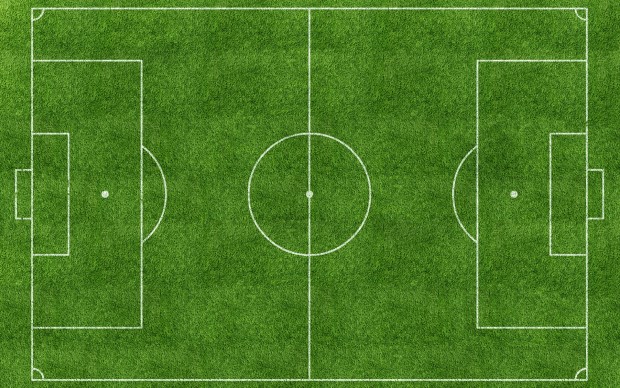 Мяч
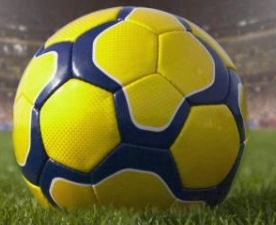 Число игроков
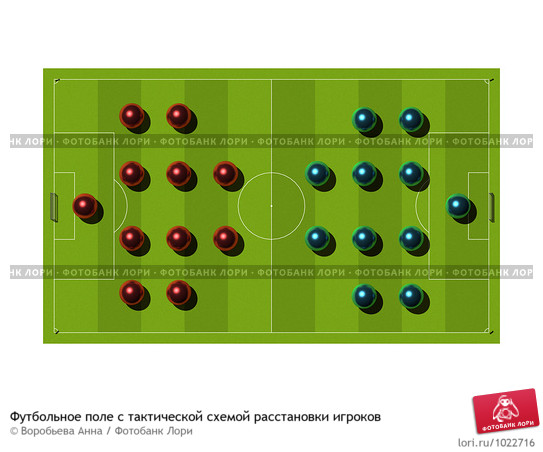 Экипировка игроков
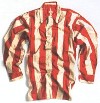 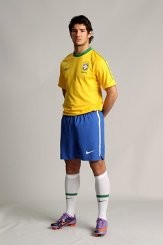 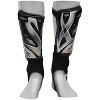 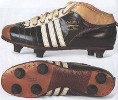 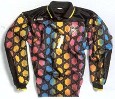 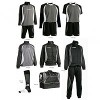 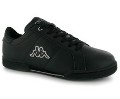 Судья
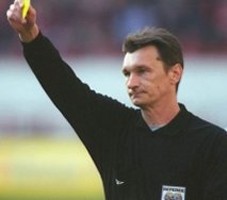 Помощники судьи
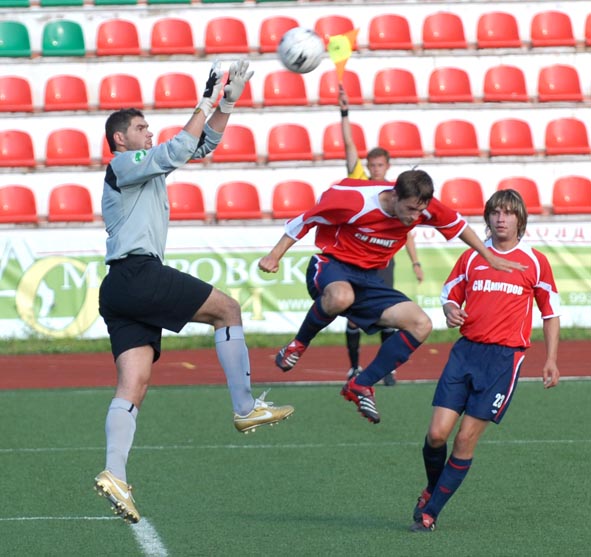 Продолжительность игры
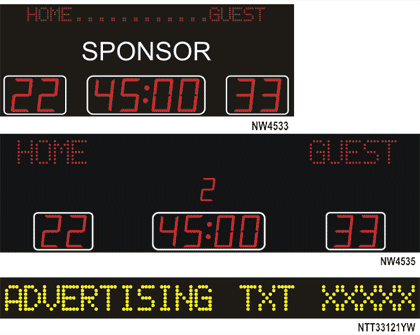 Начало и возобновление игры
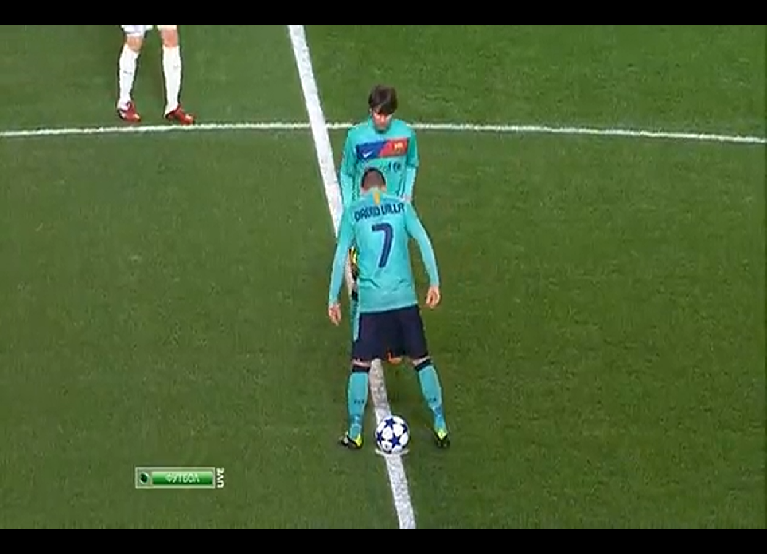 Мяч в игре и не в игре
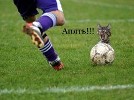 Определение взятия ворот
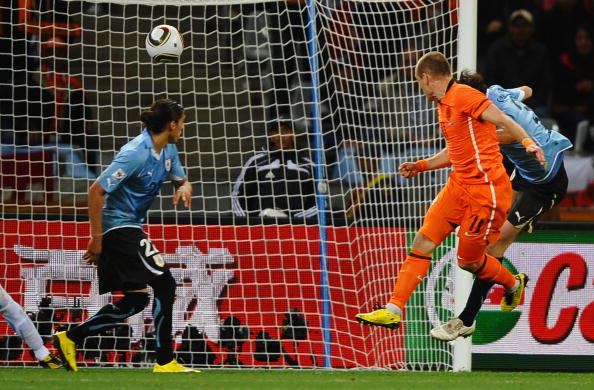 Положение "вне игры"
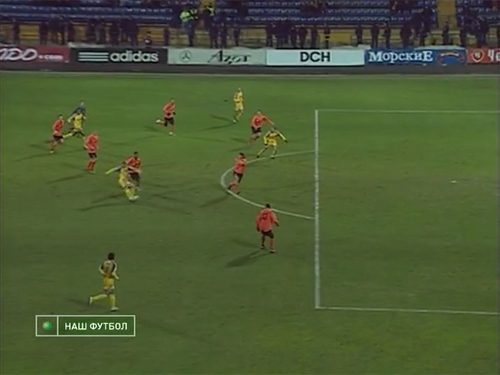 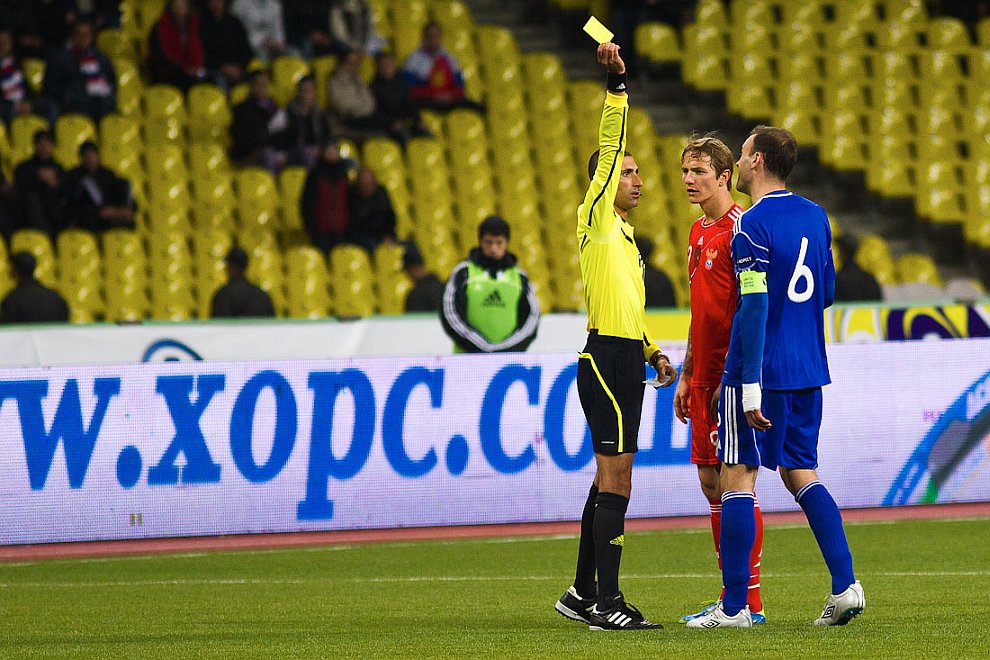 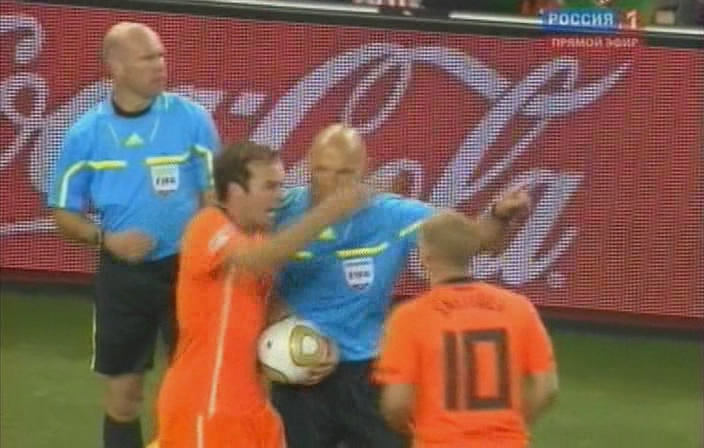 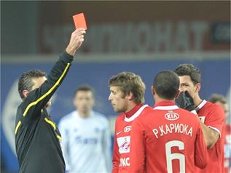 Штрафной и свободный удары
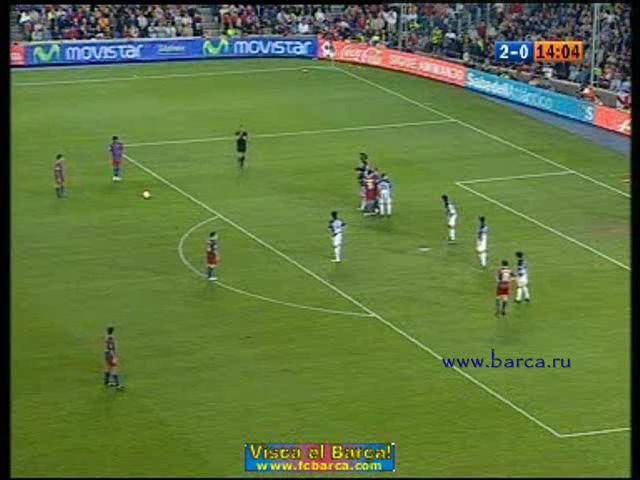 11-метровый удар
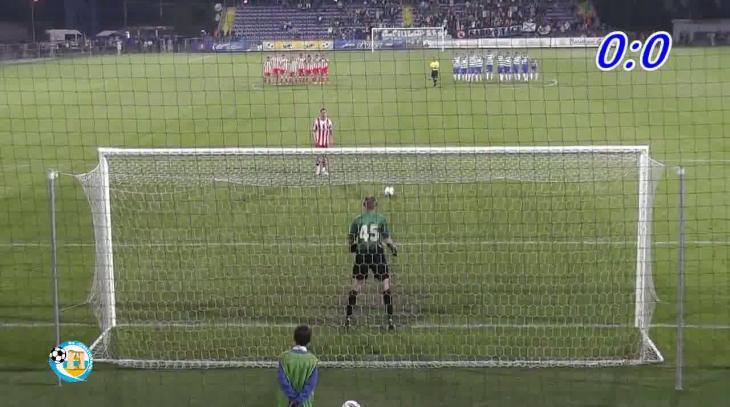 Вбрасывание мяча
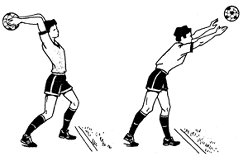 Удар от ворот
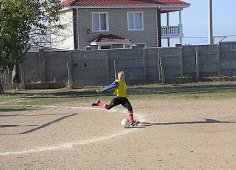 Угловой удар
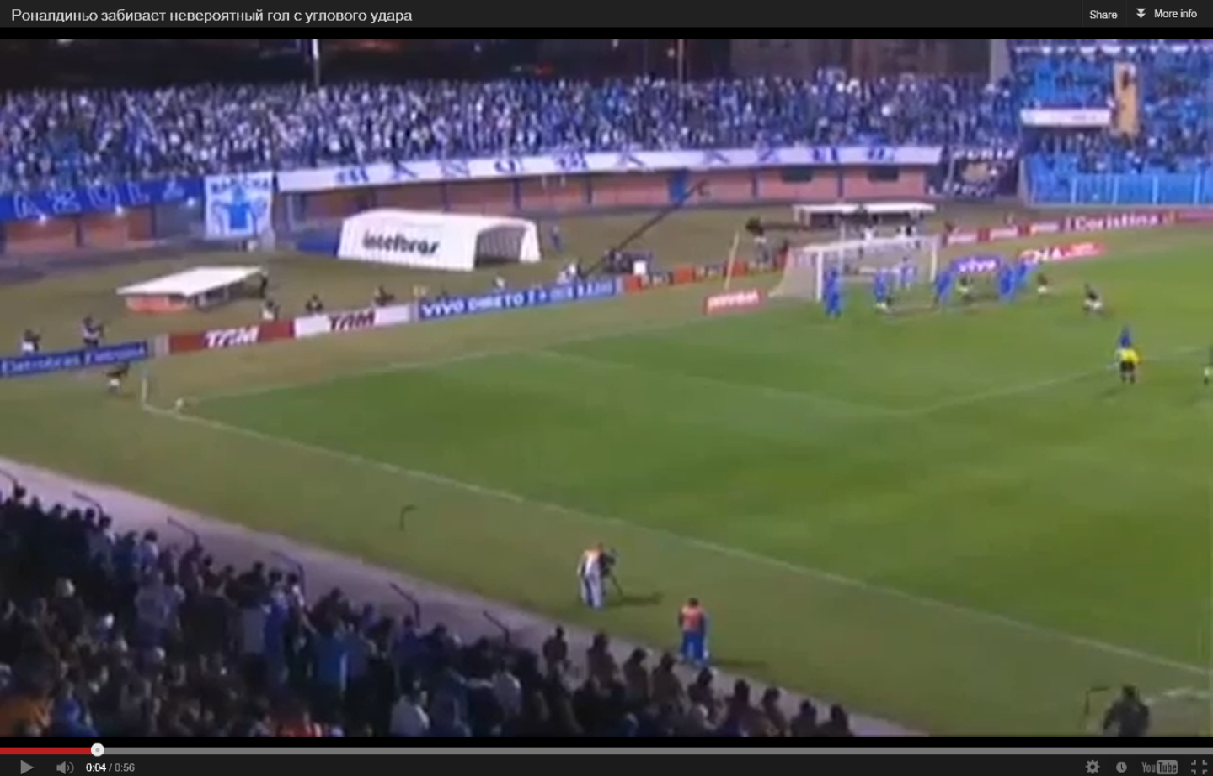 Дополнения к правилам
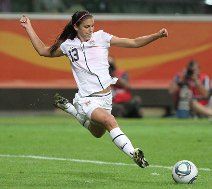 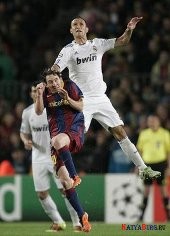 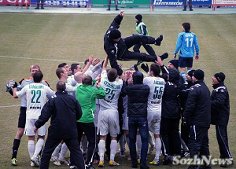